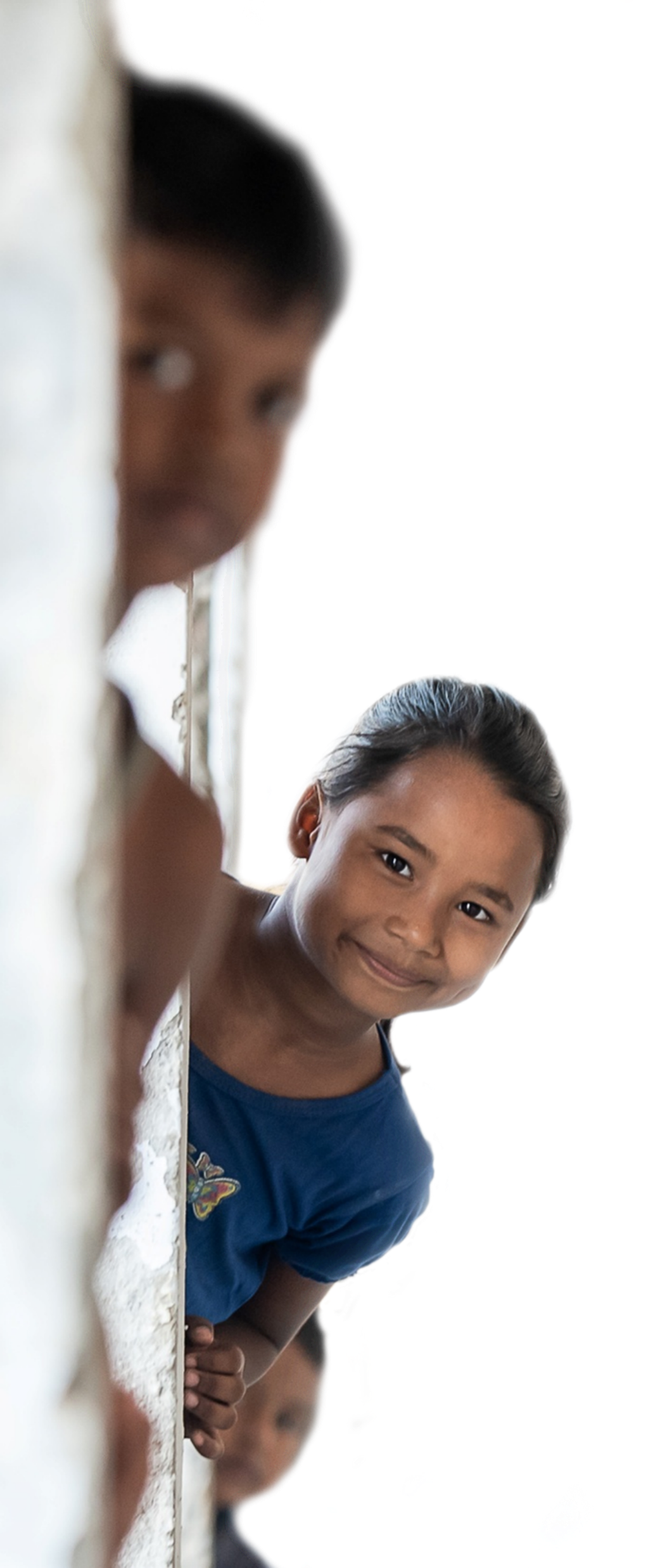 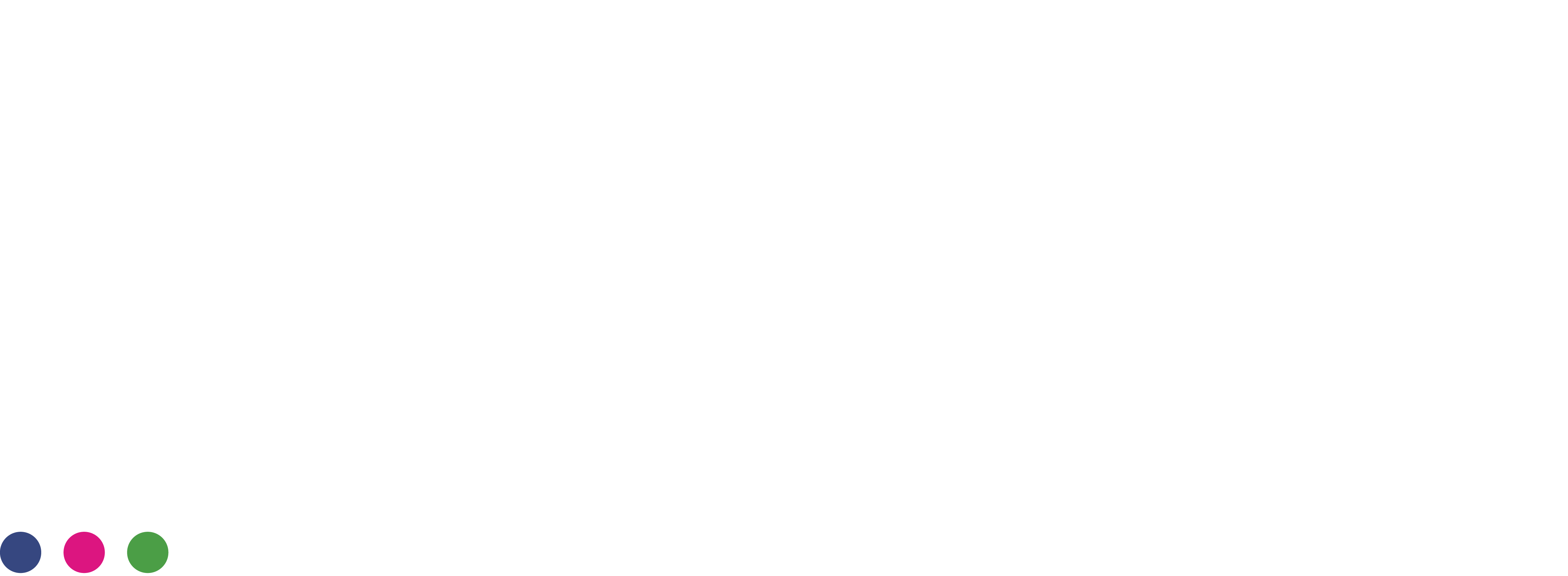 DEESHA
Diabetes (Type 1) Education and Empowerment Strategic Health Alliance

(Action Group for Type 1 Diabetes Mellitus Children in India)
The Alliance is an informal, apolitical, interest group of stakeholders.
Context
People to People Health Foundation (PPHF) convened a series of 3 meetings of stakeholders on “Working together to increase financing for Type 1 Diabetes Mellitus children in India” starting between July to October 2023. 

The stakeholders expressed their common consensus on the following:
 
There is a need to advocate for improved policies, strategies, and operating systems for improved financing for T1D children.
Collectively work in developing a national plan with stakeholders including the government for equitable coverage, outcomes, and resource allocations for T1D children.
Create a multi-stakeholder platform of diverse organizations and work as a task force on key       issues to  deliver products/strategies (short, medium, and long-term) for the stakeholders.
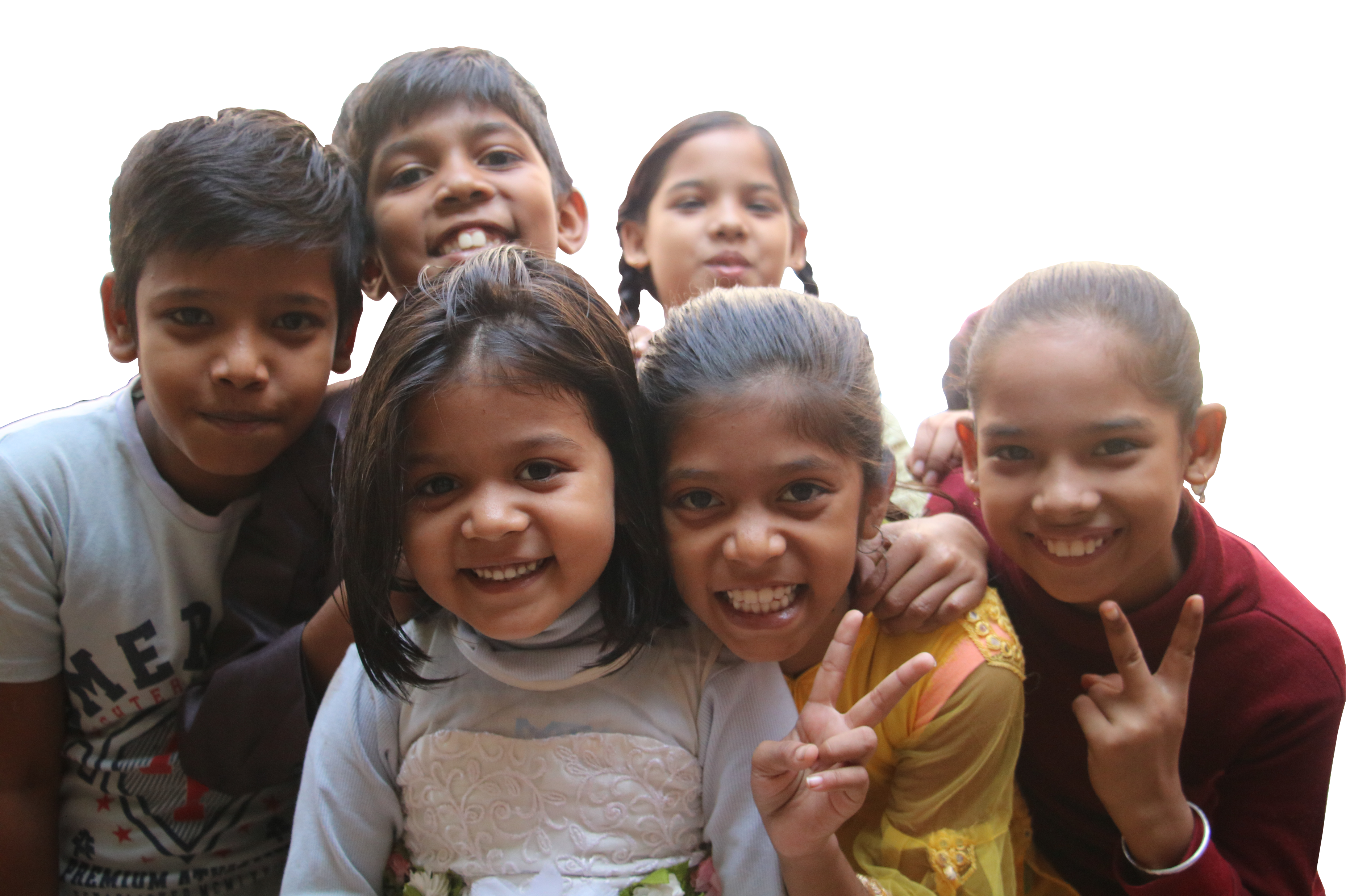 Purpose of DEESHA
National observatory of issues and best practices
Raising awareness, foster collaboration, and advocate for improved programs on diabetes with a special focus on T1D
Serves as a unique platform for bringing together key stakeholders to advocate for improved policies, programs and increased financing for sustain support on T1D
Providing policy and program recommendations and developing position papers based on contemporary evidence
Provide a platform to showcase effective interventions for scaling
Partner for increased collaboration and leverage private sector good practices
Support and supplement government initiatives
Act as an advisory body on DM related technical and other issues to Government and other institutions
Knowledge Management- Provide required tools for program advocacy, implementation and monitoring
Promote coordination among ministries, development partners, private sector and other NGOs, international and UN agencies responsible for implementing T1D program
High Priority Activities
Medium and Long Term
Operating Model- Composition and Functions of DEESHA
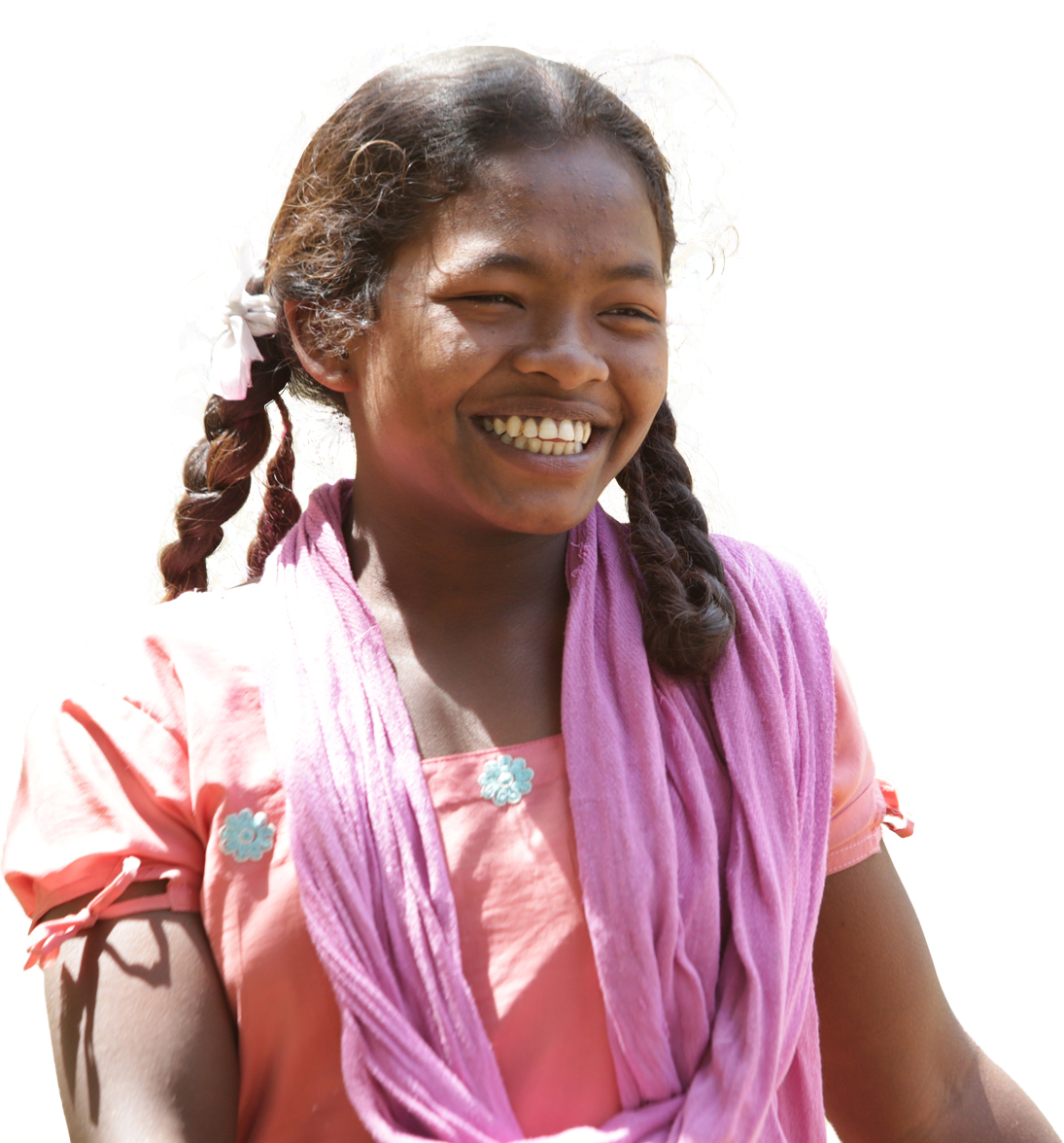 Role of DEESHA Secretariat
1
2
3
4
Support action/working group
Provide document preparation services
Hire and support consultants for specialized assignments, as requested
Maintain files and essential documents
5
6
7
Contribute to strategic and administrative planning
Contribute to technical and advocacy initiatives and events
Provide logistic support to members
People to People Health Foundation
K-40, Third floor, Jangpura Extension, New Delhi 110014Phone: 011-35121441 | Mobile: +91 98719 50708E-mail: deesha.secretariat@pphfglobal.org | Website: www.pphfglobal.org